February
2022
Just Breathe
Avoiding Burnout
Stressors
Can trigger your anxiety
2
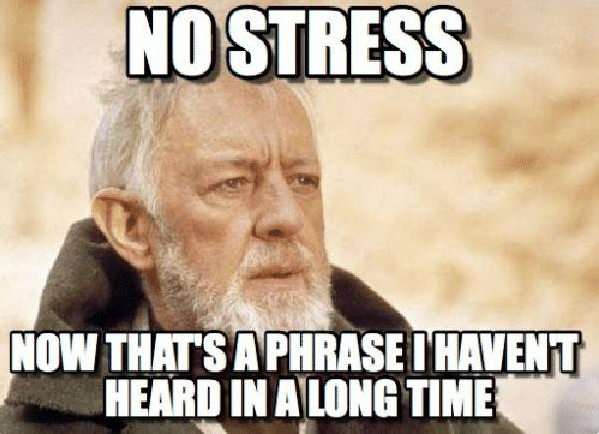 Stressors can be
Conscious or Subconscious
3
Common Conscious Stressors
Consider what stresses you out
4
Exercise #1
Circle your personal stressors
5
Rate your stress
6
Do what’s in your power
7
What CAN you Control?
Put a check by the stressors you can control
8
To an extent
Things you can control
Devise a plan and stick to it
9
Ideas
Yourself
Others (if possible)
Society
Plan Practice Reward
Consider the part you played
Talk 
Admit
Apologize Compromise
Resolve
Let it go
Speak up
Vote
Get involved
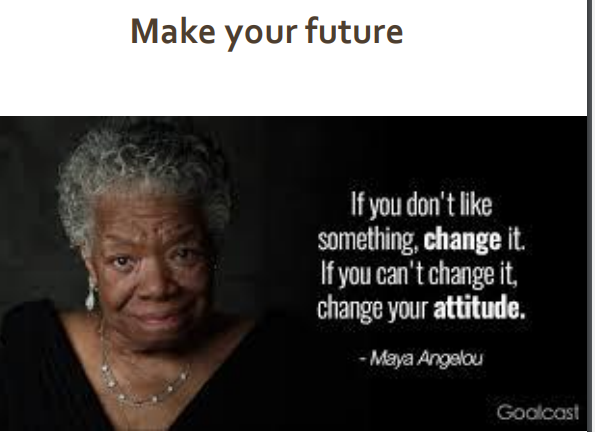 11
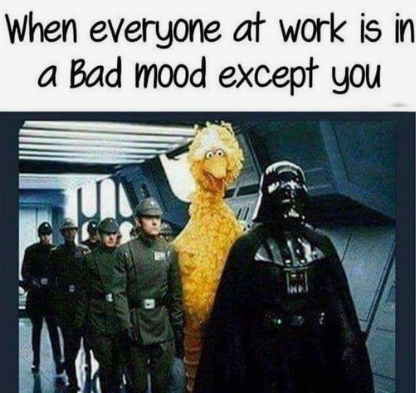 We aren’t always aware of our stress
Stress can be subconscious
12
Subconscious
When you just can’t let it go
You obsess
You gossip
You worry
You react as though it is the truth
You give up and no longer care
You quit
13
Possible Causes
Knee Jerk Reactions
Triggers- you feel helpless
Habit – What you were taught
Don’t cry – be tough
Don’t trust other cultures
Codependency
Past Experiences
Misunderstanding in communication
Old tapes
14
What triggers you?
Habit – family tradition
Includes Codependency
15
Triggers are stuck ages
What age did you get stuck?
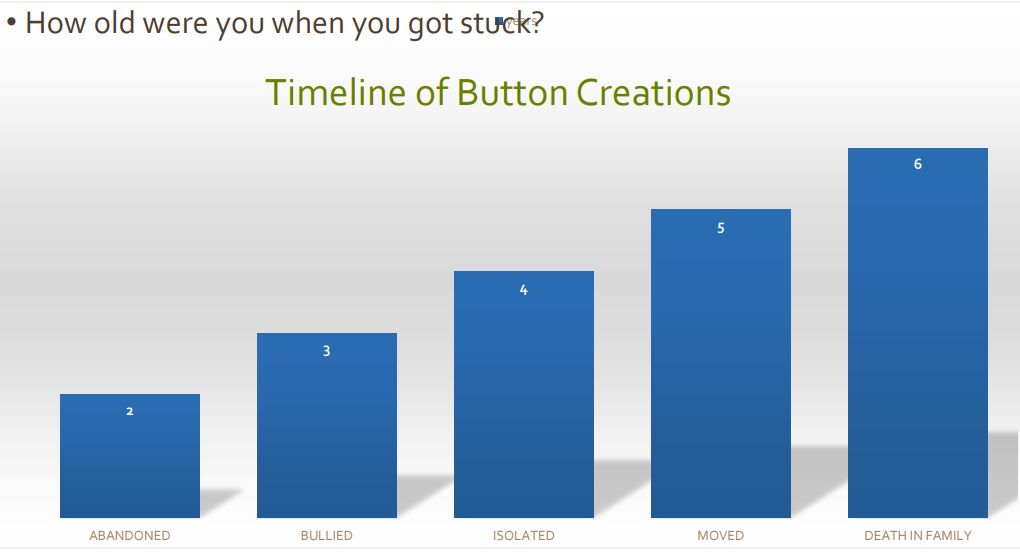 Ridiculed by your first boss Age 18
Ignored Age 13
Told you’re stupid Age 5
Bullied Age 7
Abandoned Age 3
16
Triggers
Write down your triggers
17
Habit
If you hear yourself say “We’ve always done it this way”
“My family expects it”
“I can’t change it”

Then ask yourself “Can I truly change this?”
18
Codependency is habit
You have a false sense of needing it
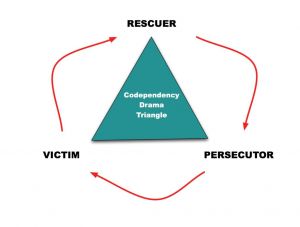 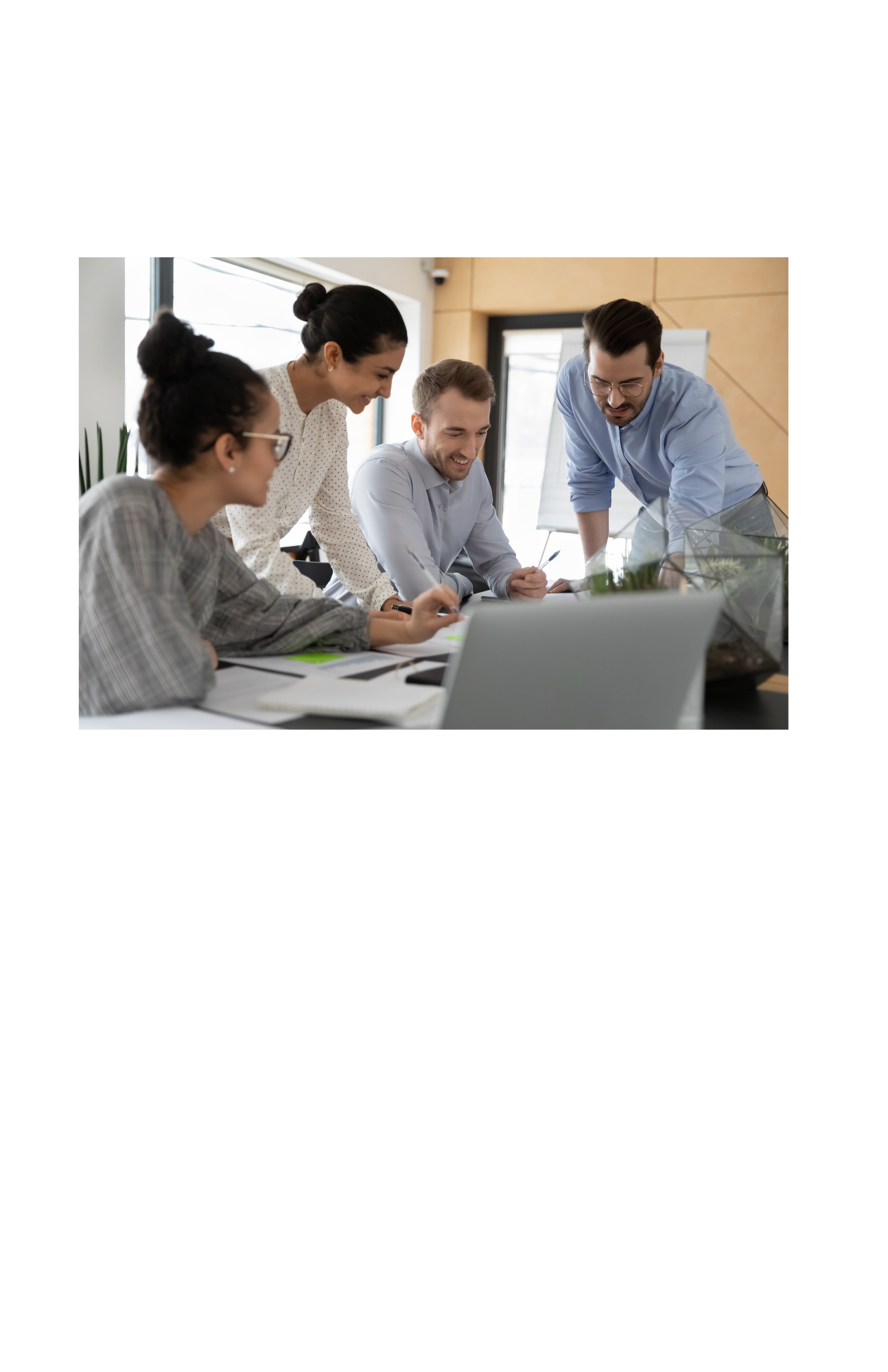 Past Experiences
When you say, “It happened then, so it will probably happen again.”
20
Misunderstandings in Communication
Out communication
In Communication
Verbal
Non-verbal
Written
Listening
Visual
Verbal
Non-verbal
Written
Listening
Visual
21
Old Tapes
I’m dumb
I’m irresponsible
I’m not worthy
22
Understand your triggers
Reframe
Talk it through
Walk in other’s shoes
Do something positive
Be good to yourself
Grieve
Ways to let go
Consider your subconscious
Reframing
Could others also be stuck in an age?
Consider this when gossiping
Or when angry
Or when you believe someone did something to you deliberately
24
If you know someone is triggered and there’s no hope of them having self awareness, what can you do?
Distance yourself, but stay professional if a co-worker
Remember, it’s not about you
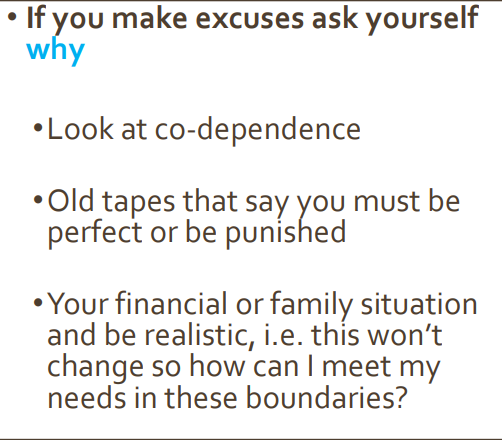 Are you sabotaging yourself?
Do what makes you happy
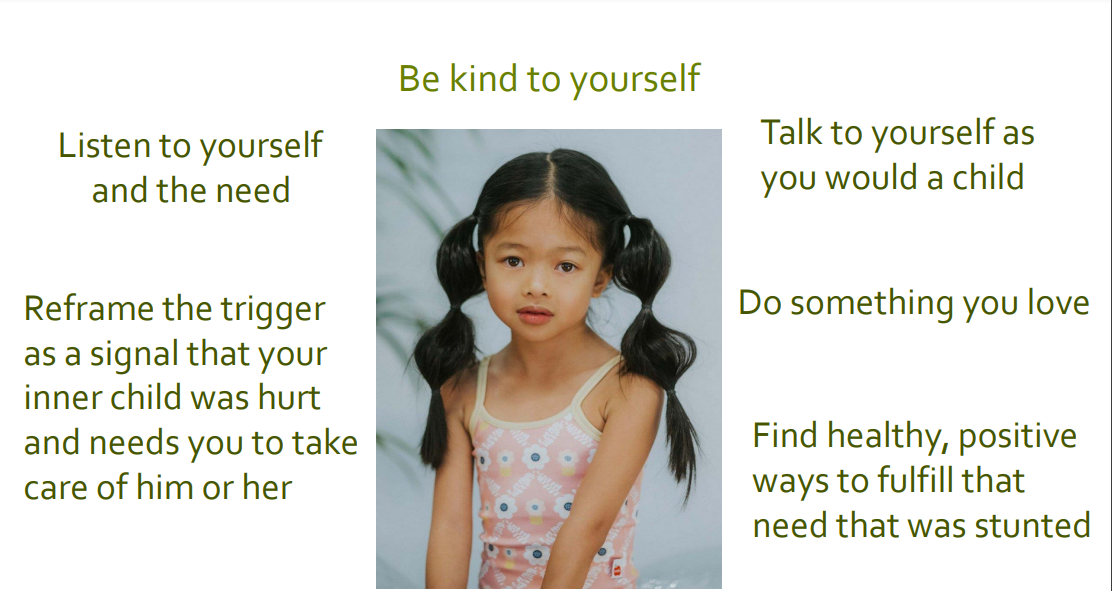 27
Stress can be from having to be what you are not
Take an Introvert/Extrovert test
https://www.psychologytoday.com/us/tests/personality/extroversion-introversion-test
28
Why type are you?
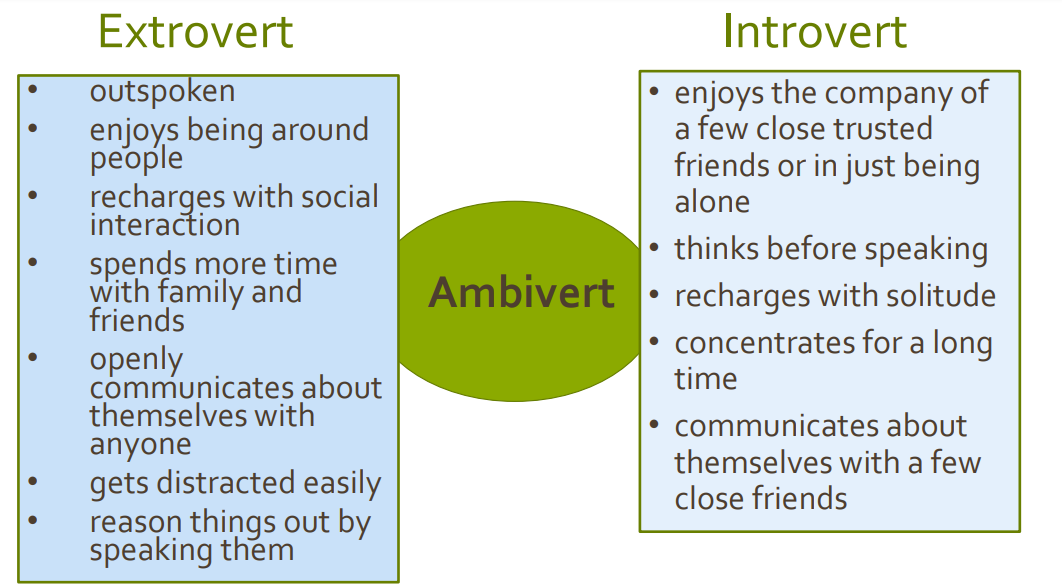 29
Symptoms of Burnout
If you say any of the following…..
I have to
I’m tired
I don’t care
I don’t have enough time
I can’t relax
30
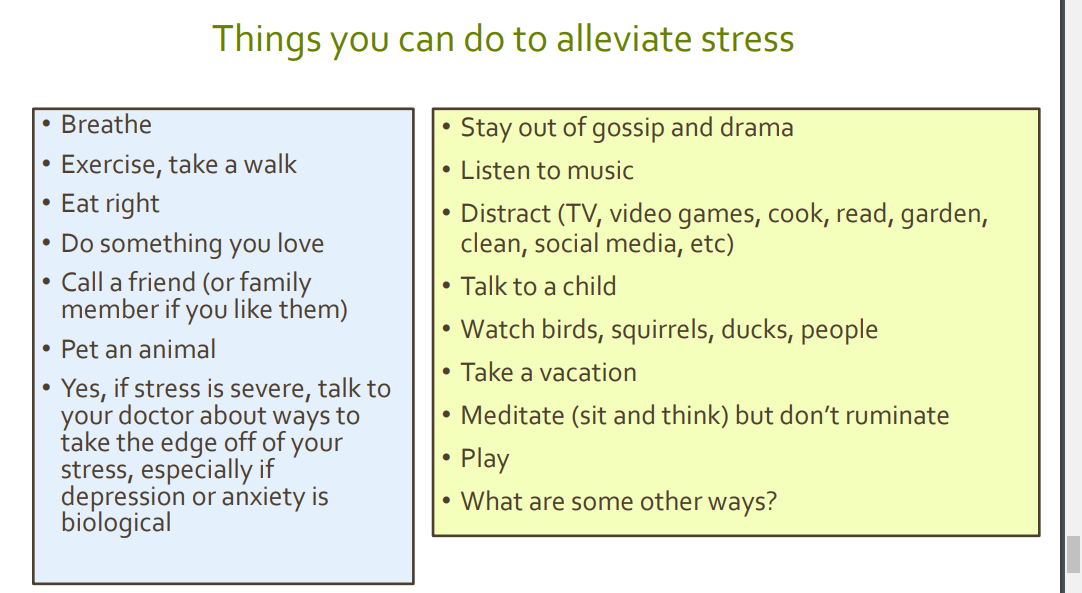 31
Stress Relief
Tapping
Music 
Meditation while working
Exercise or just going for a walk
Playing with pets and children
Mini vacations (which can include window shopping, binge watching shows, doing puzzles and watching birds)
Learn something new
Laugh!
32
Thank You!
Cindy Oser
You can always email me at cynthia.oser@ctcd.edu